A continuación se presentarán una serie de diapositivas las cuales contendrán diferentes combinaciones de 1, 2 o 3 figuras geométricas que representarán clima soleado o lluvioso.  

Al ver estas figuras debe decir en voz alta que clima cree que representan. Después de eso, la respuesta correcta será presentada en la pantalla seguida por una diapositiva en blanco antes de presentar las subsecuentes figuras.
Práctica
Responda
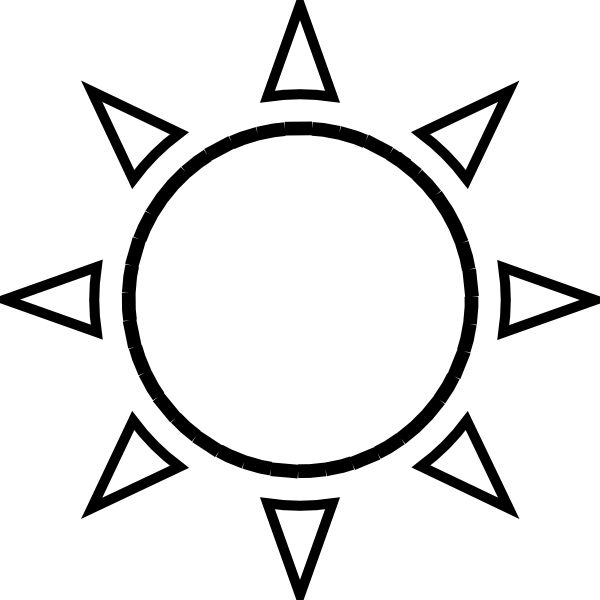 Sol
Responda
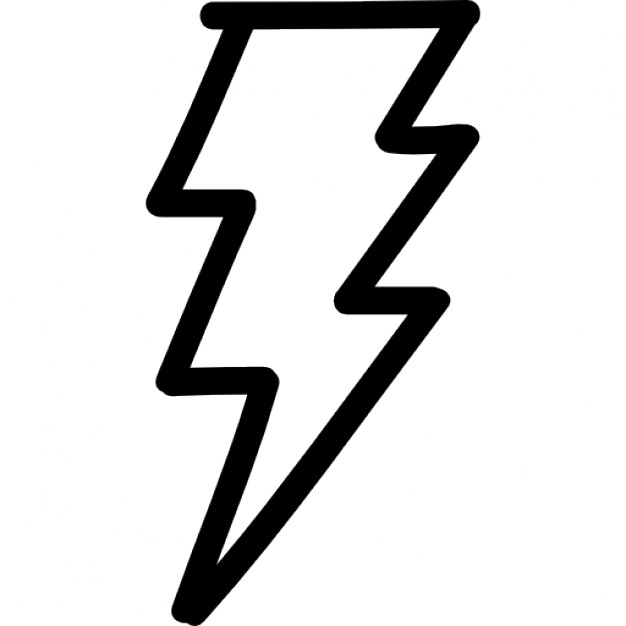 Lluvia
Responda
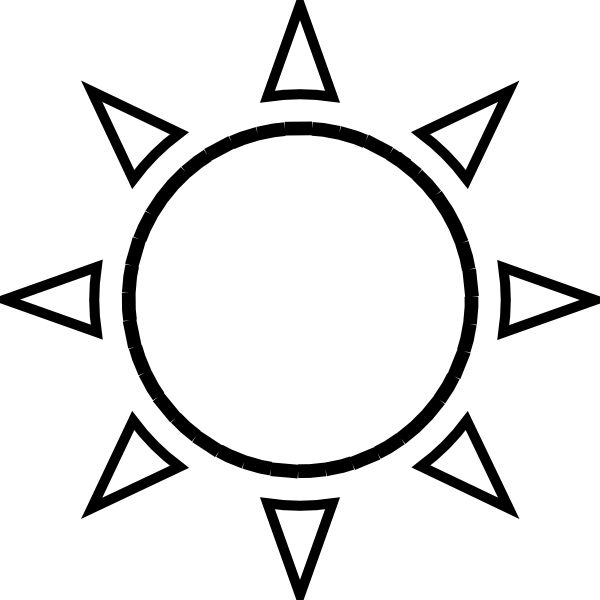 Sol
Ha terminado la ronda de práctica.

De tener preguntas por favor diríjalas al investigador ahora
Comienza la prueba
5
4
3
2
1
1
Responda
1
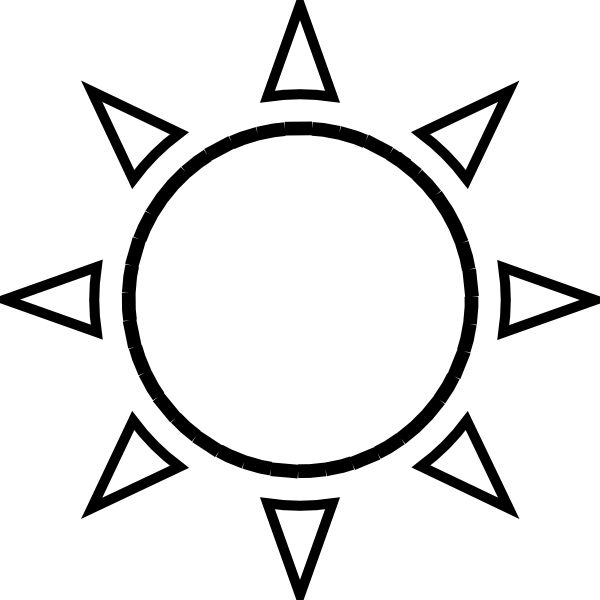 Sol
1
2
Responda
2
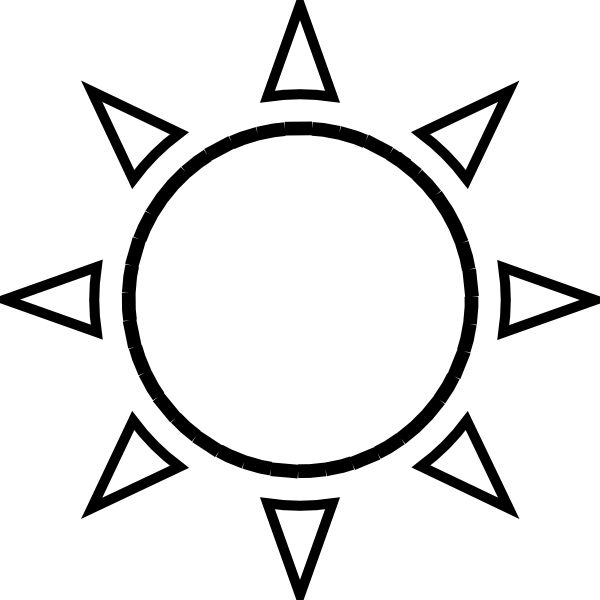 Sol
2
3
Responda
3
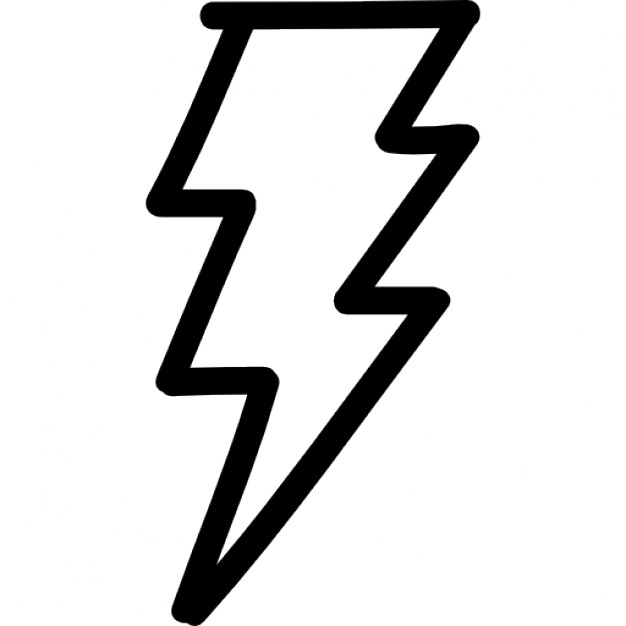 Lluvia
3
4
Responda
4
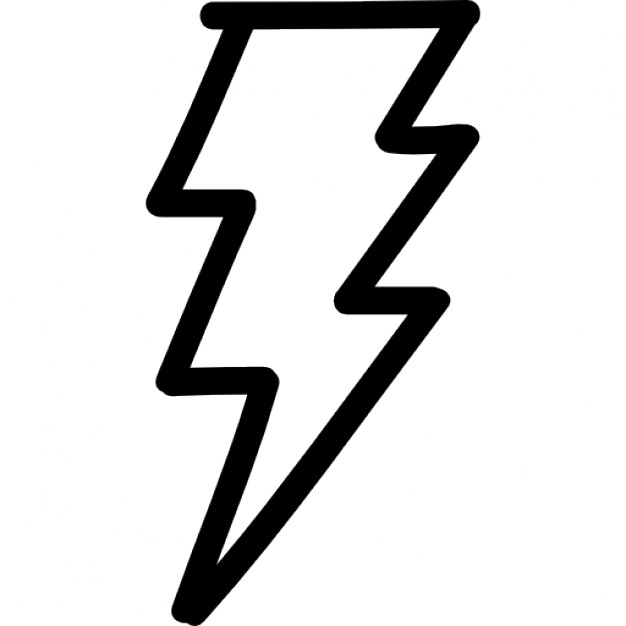 Lluvia
4
5
Responda
5
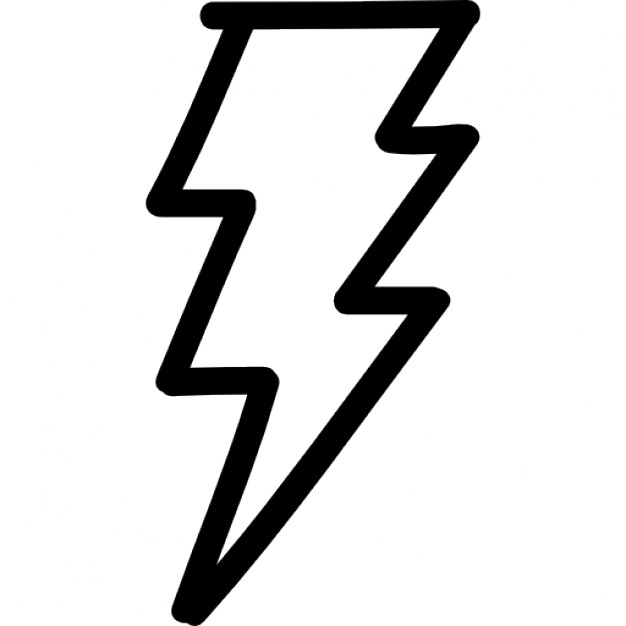 Lluvia
5
6
Responda
6
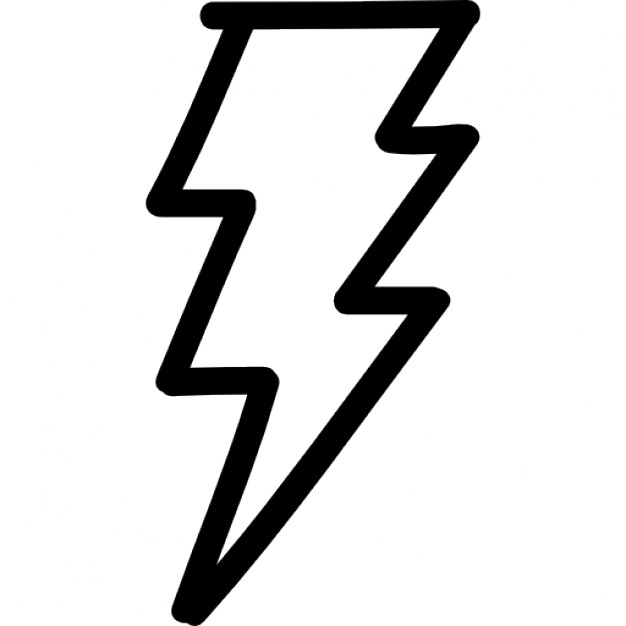 Lluvia
6
7
Responda
7
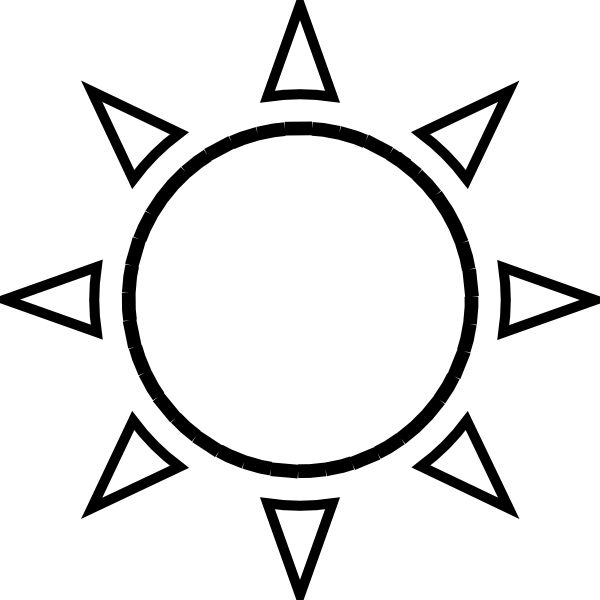 Sol
7
8
Responda
8
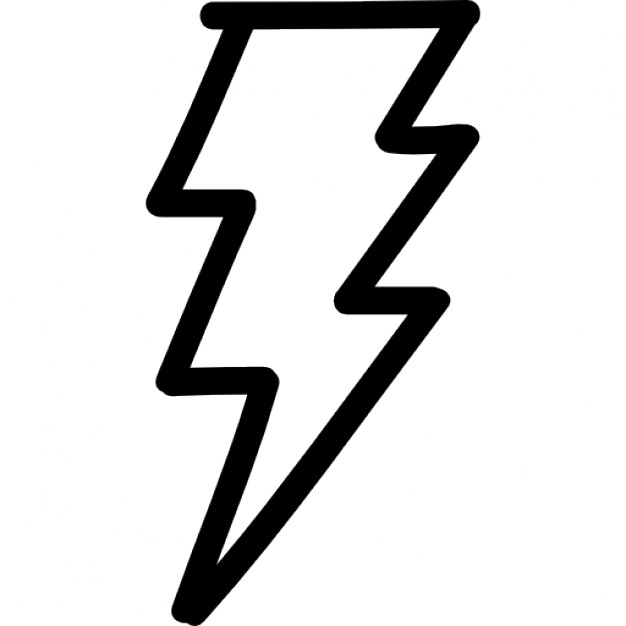 Lluvia
8
9
Responda
9
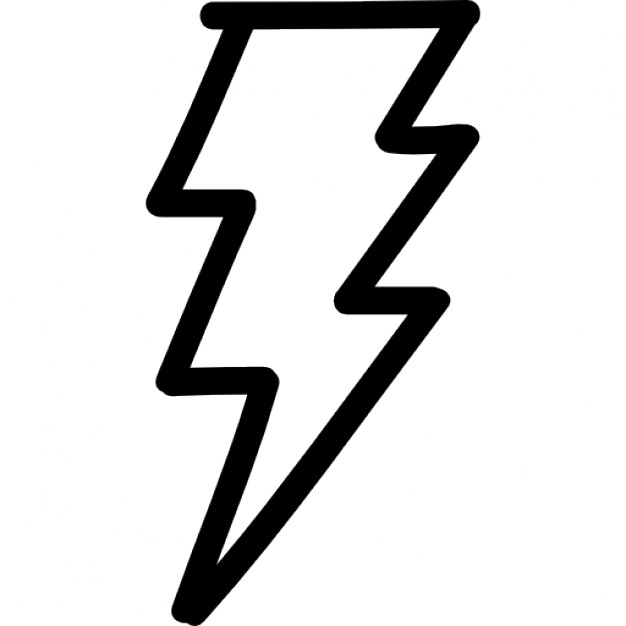 Lluvia
9
10
Responda
10
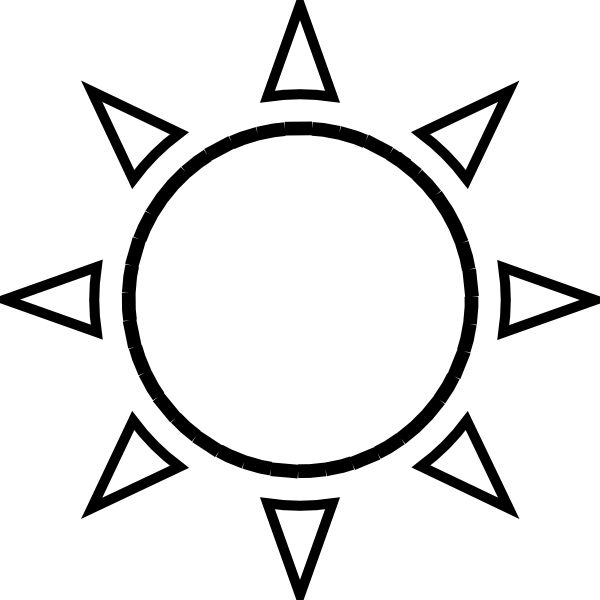 Sol
10
11
Responda
11
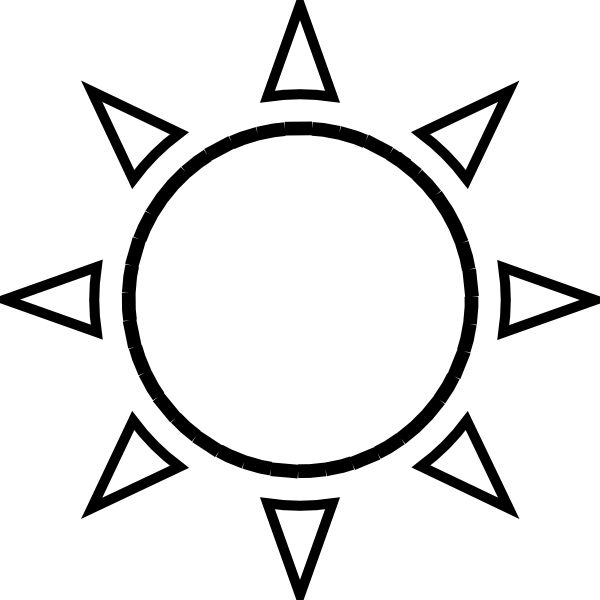 Sol
11
12
Responda
12
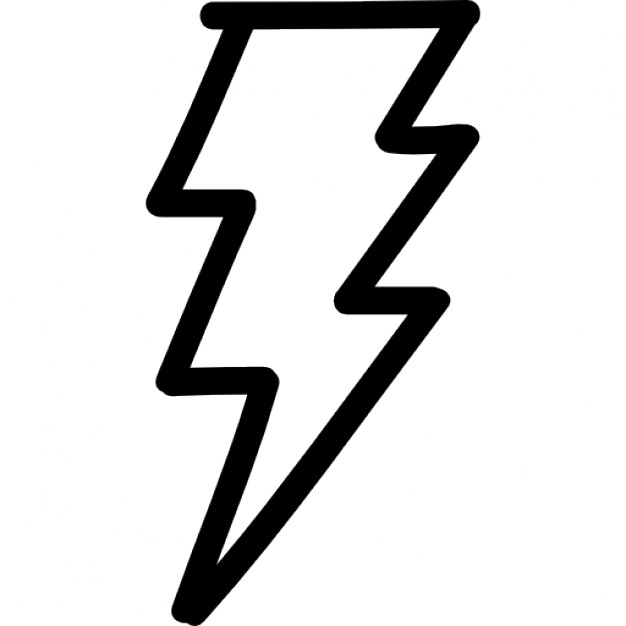 Lluvia
12
13
Responda
13
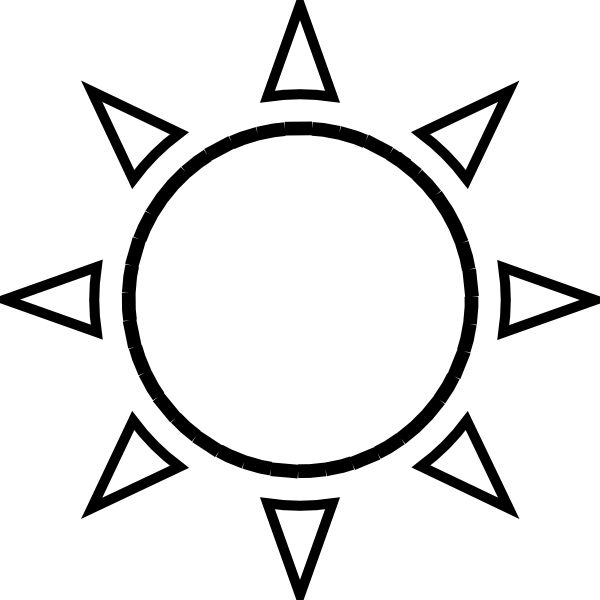 Sol
13
14
Responda
14
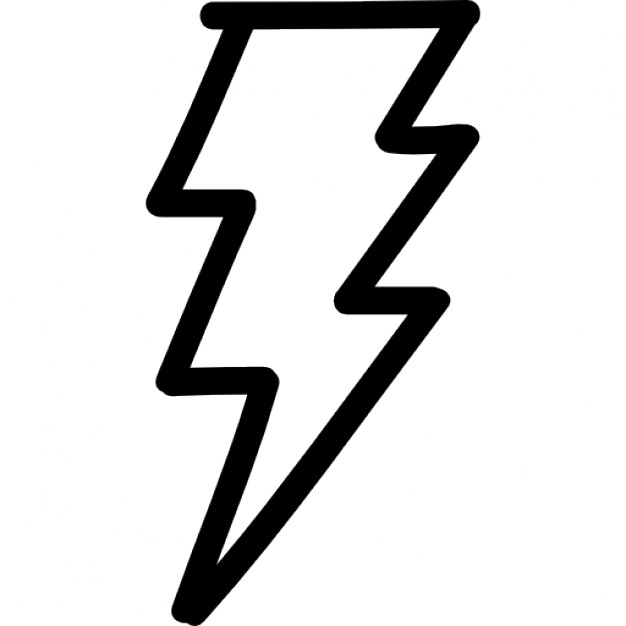 Lluvia
14
15
Responda
15
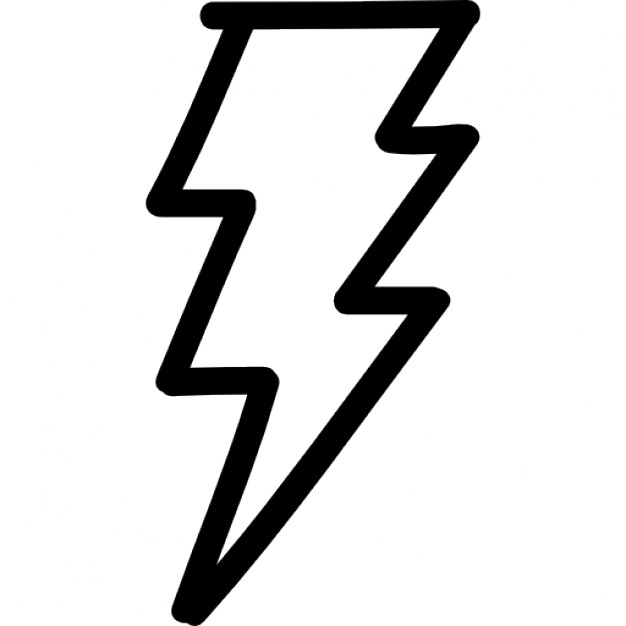 Lluvia
15
16
Responda
16
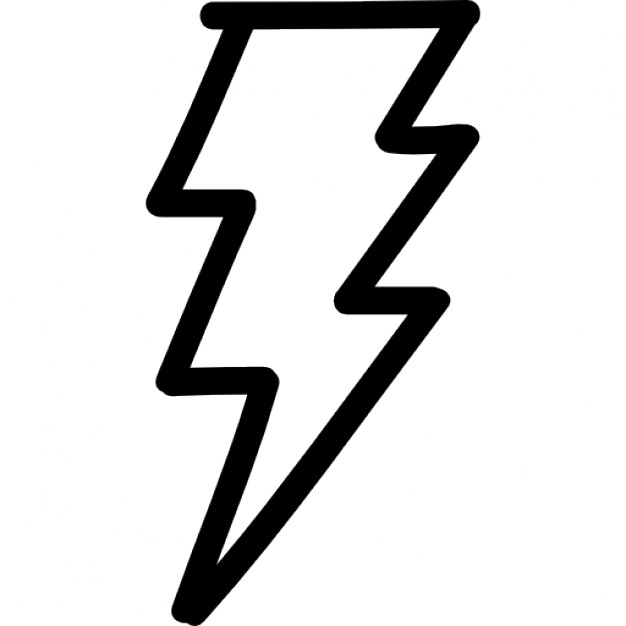 Lluvia
16
17
Responda
17
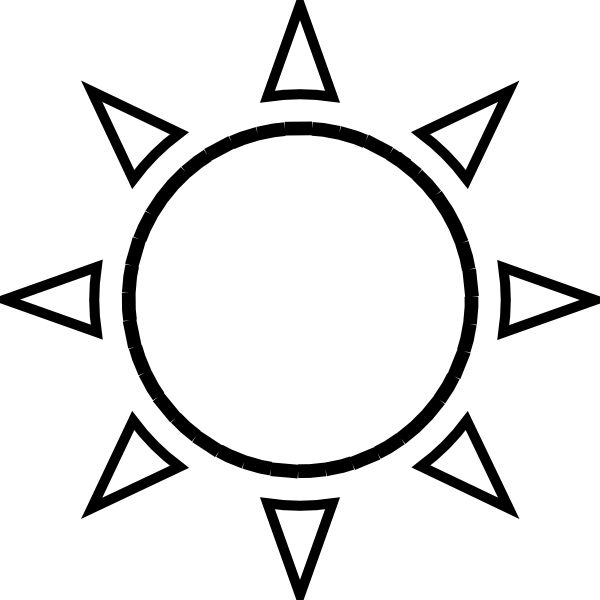 Sol
17
18
Responda
18
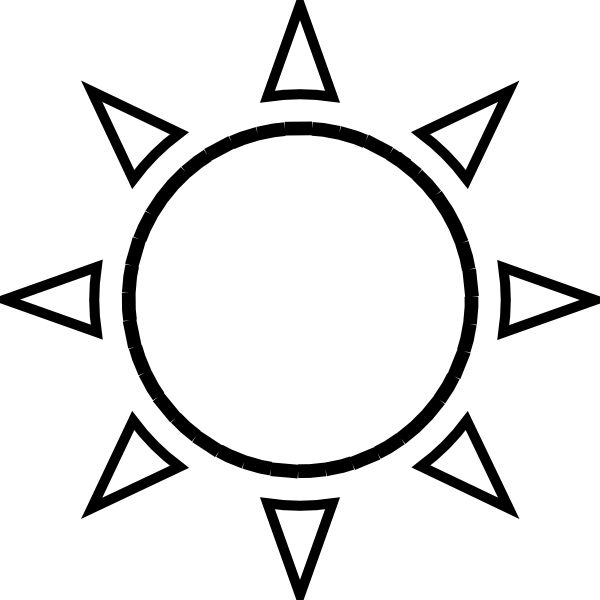 Sol
18
19
Responda
19
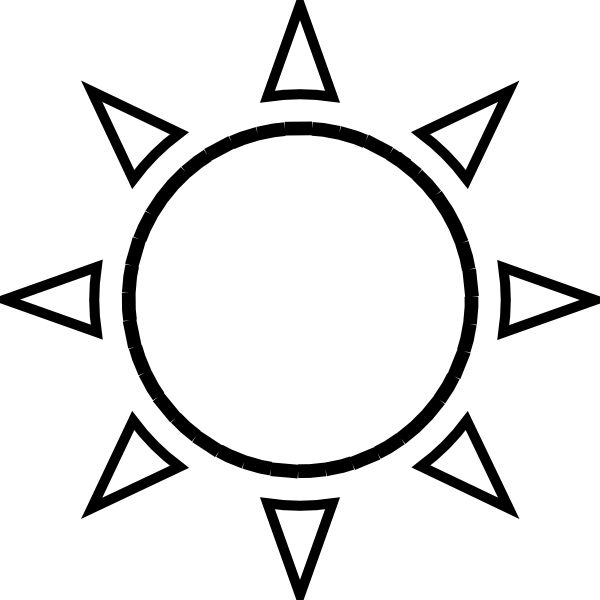 Sol
19
20
Responda
20
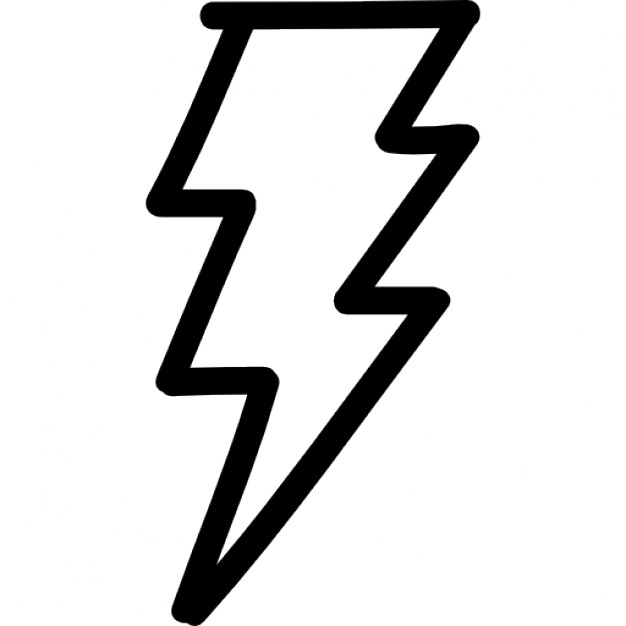 Lluvia
20
21
Responda
21
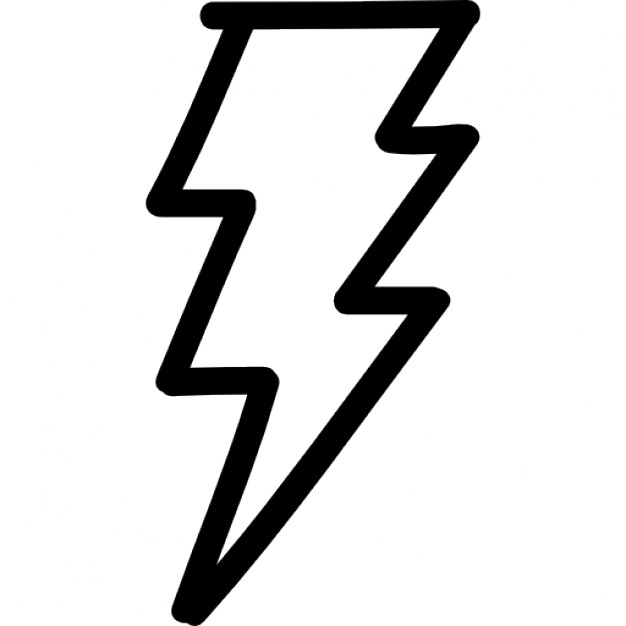 Lluvia
21
22
Responda
22
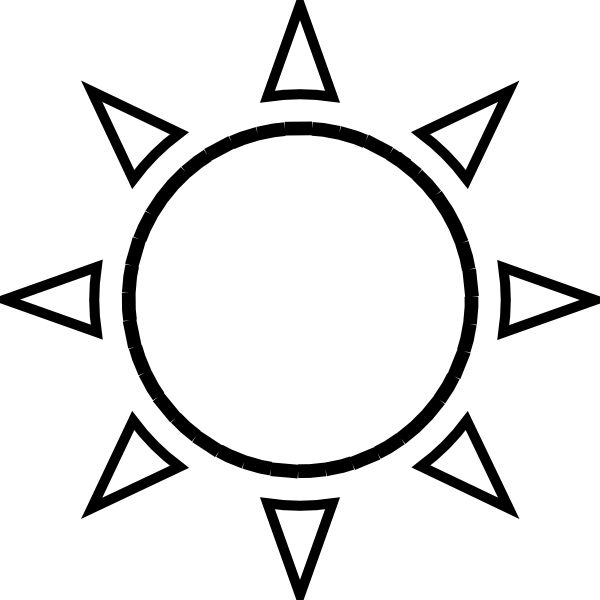 Sol
22
23
Responda
23
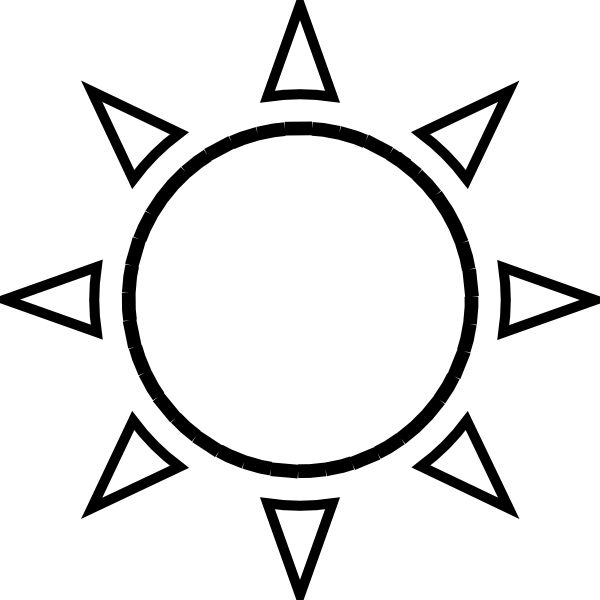 Sol
23
24
Responda
24
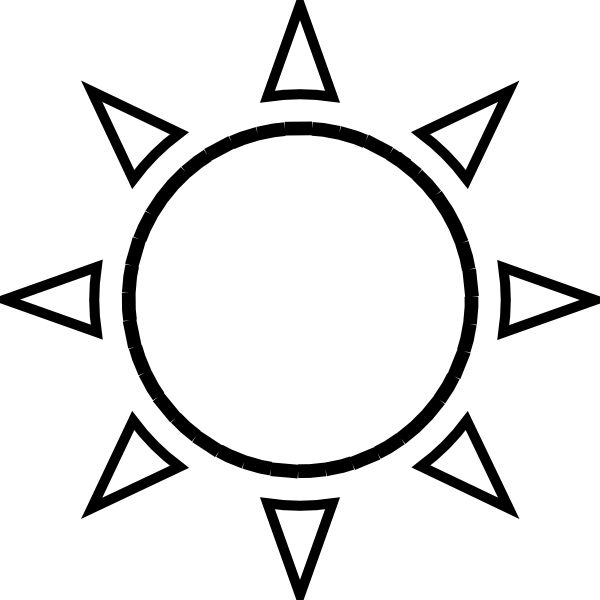 Sol
24
25
Responda
25
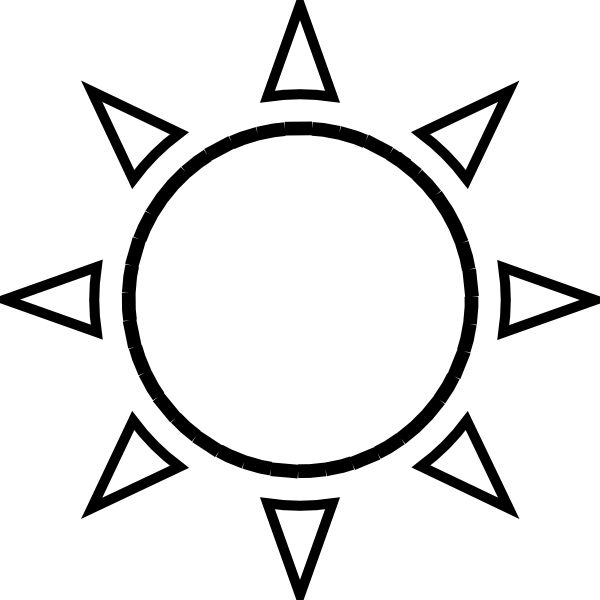 Sol
25
Pausa
10
9
8
7
6
5
4
3
2
1
26
Responda
26
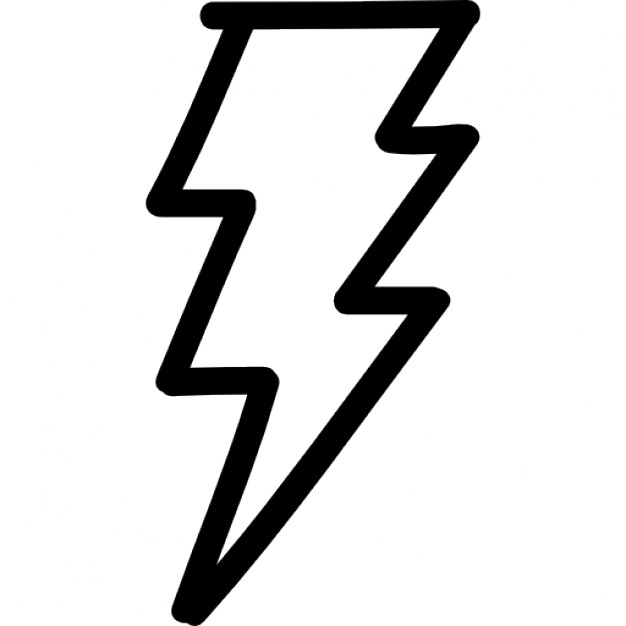 Lluvia
26
27
Responda
27
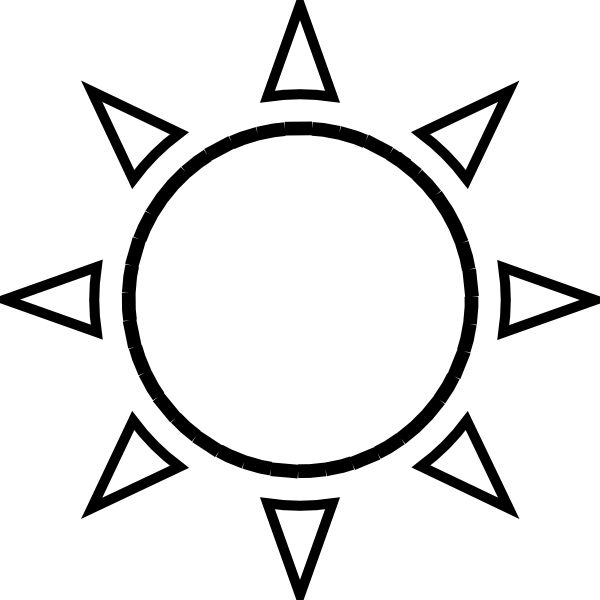 Sol
27
28
Responda
28
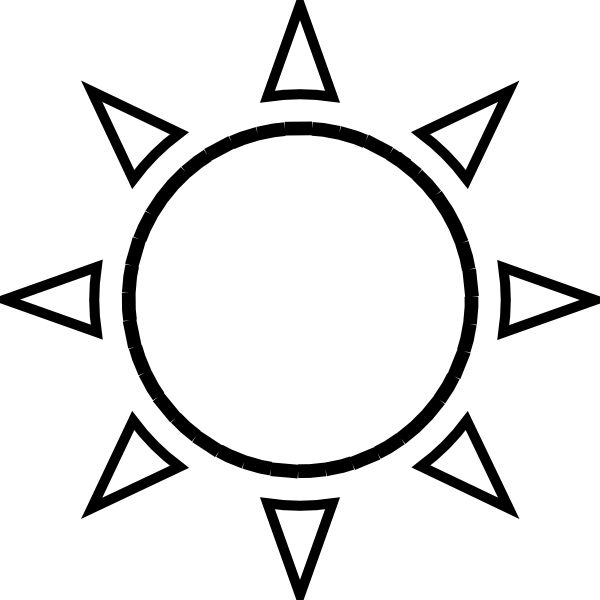 Sol
28
29
Responda
29
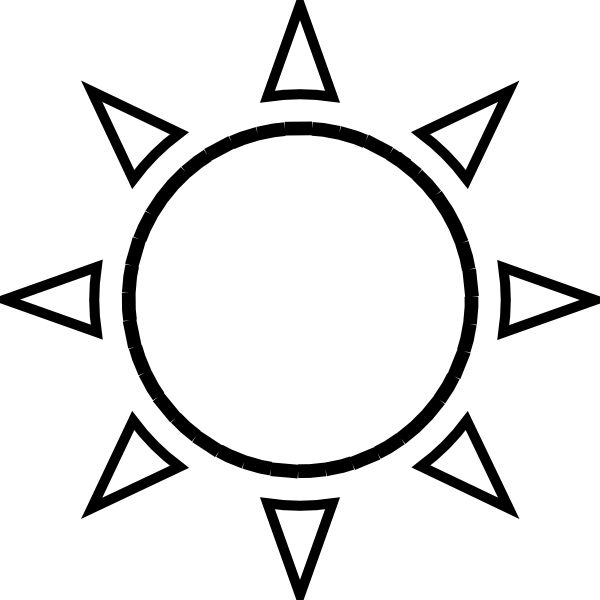 Sol
29
30
Responda
30
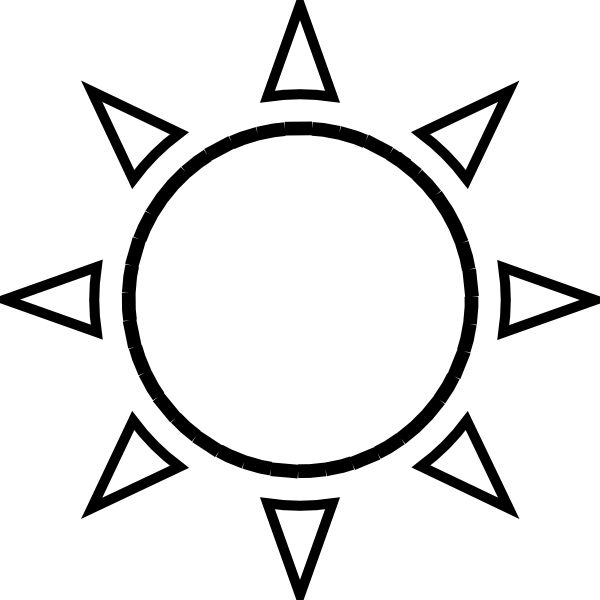 Sol
30
31
Responda
31
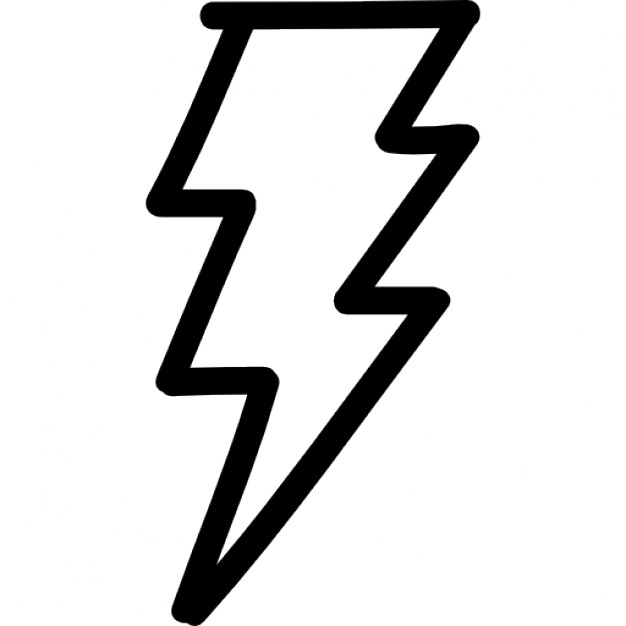 Lluvia
31
32
Responda
32
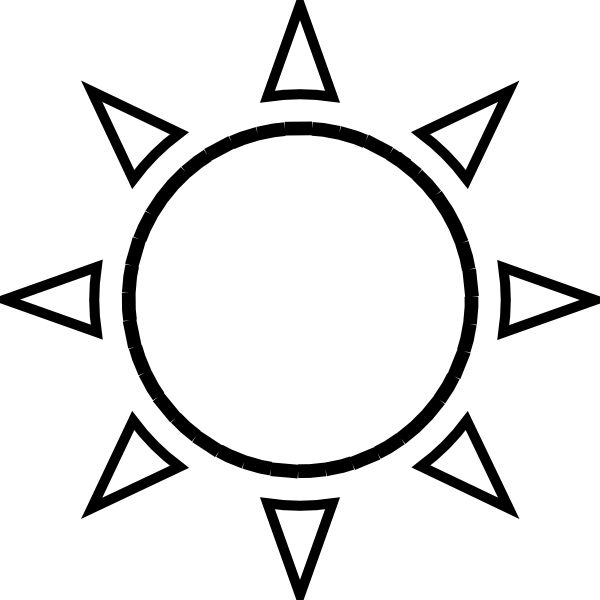 Sol
32
33
Responda
33
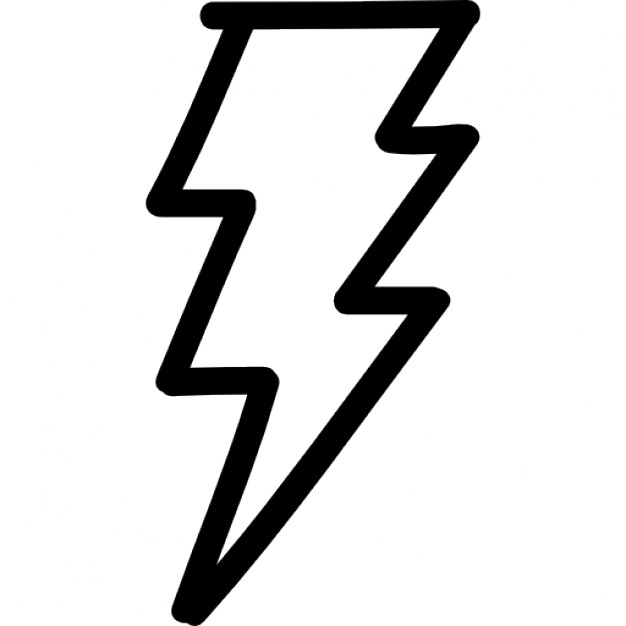 Lluvia
33
34
Responda
34
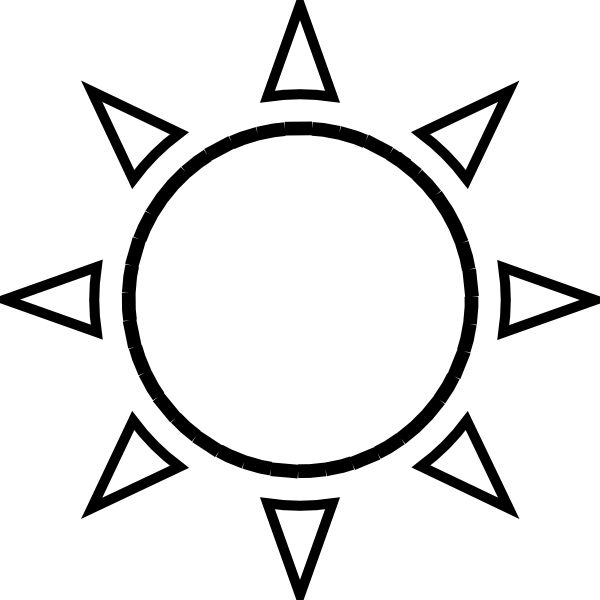 Sol
34
35
Responda
35
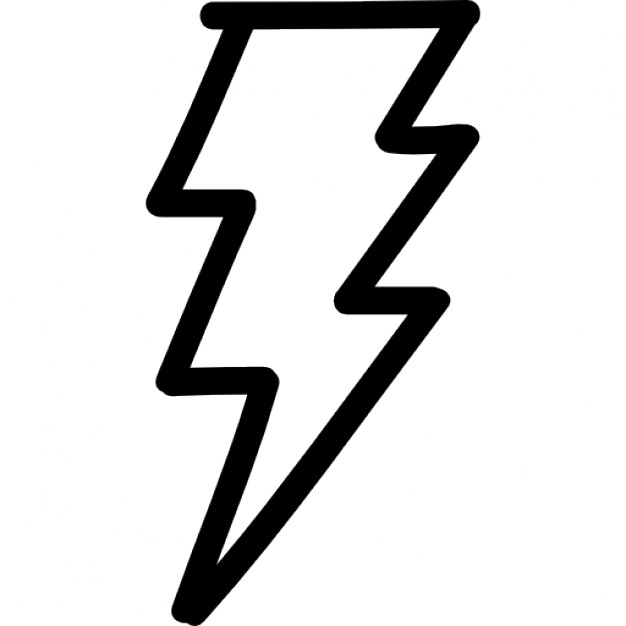 Lluvia
35
36
Responda
36
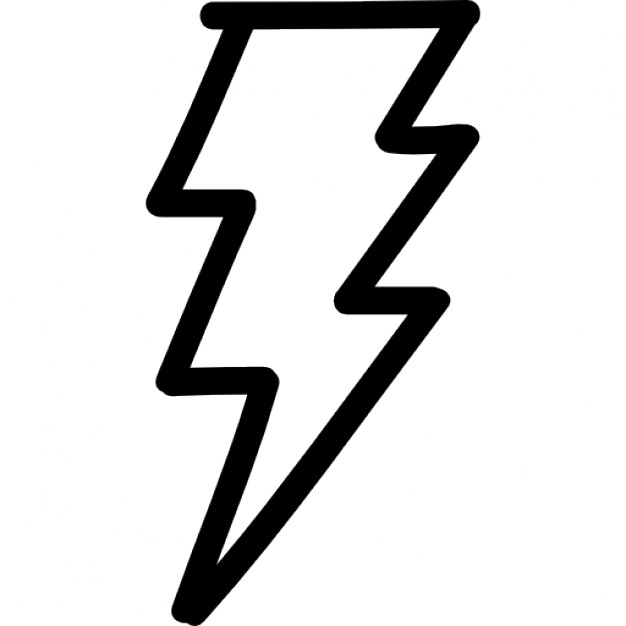 Lluvia
36
37
Responda
37
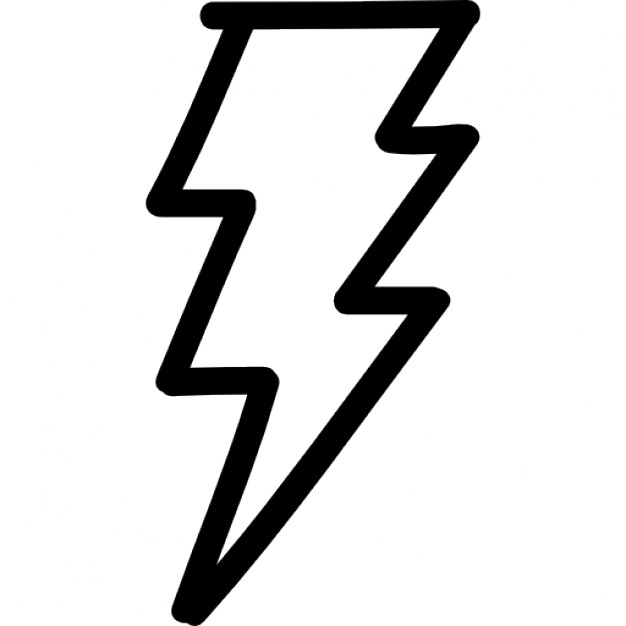 Lluvia
37
38
Responda
38
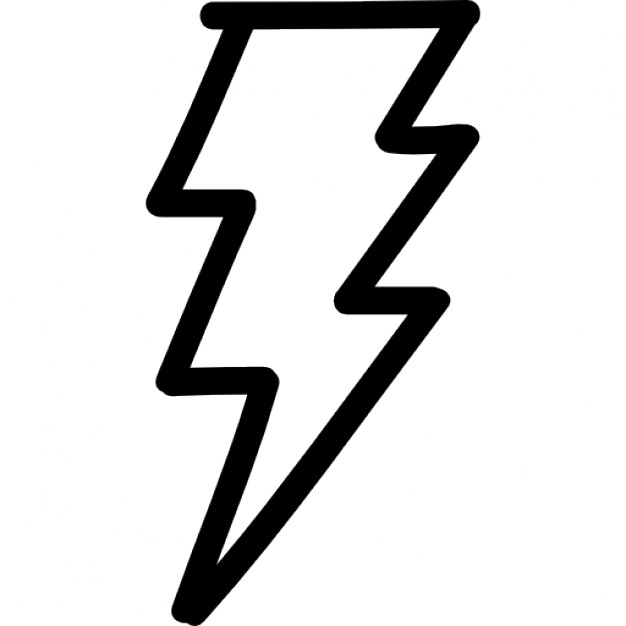 Lluvia
38
39
Responda
39
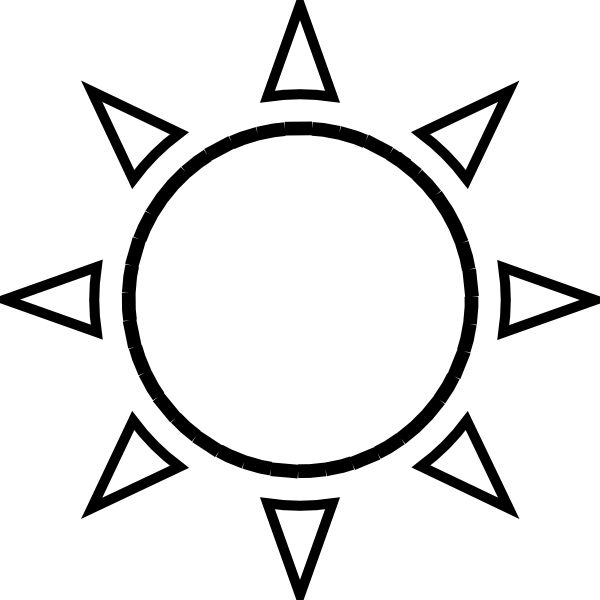 Sol
39
40
Responda
40
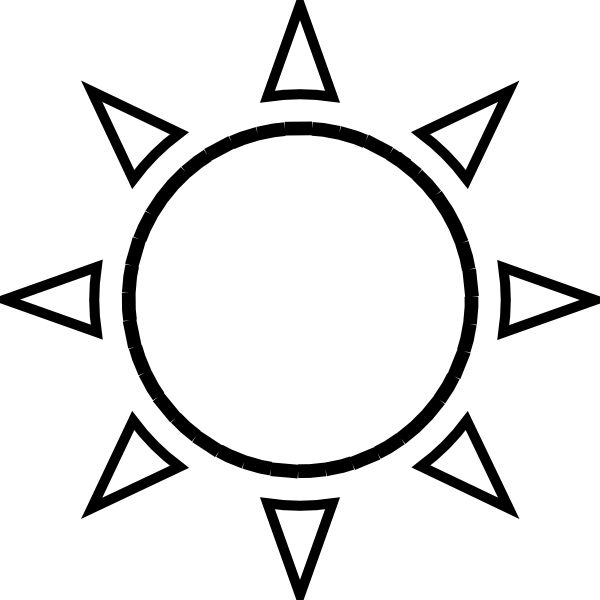 Sol
40
41
Responda
41
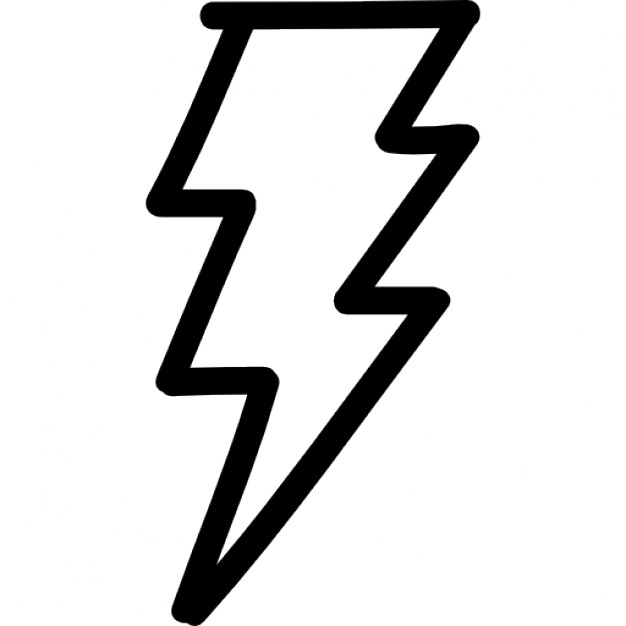 Lluvia
41
42
Responda
42
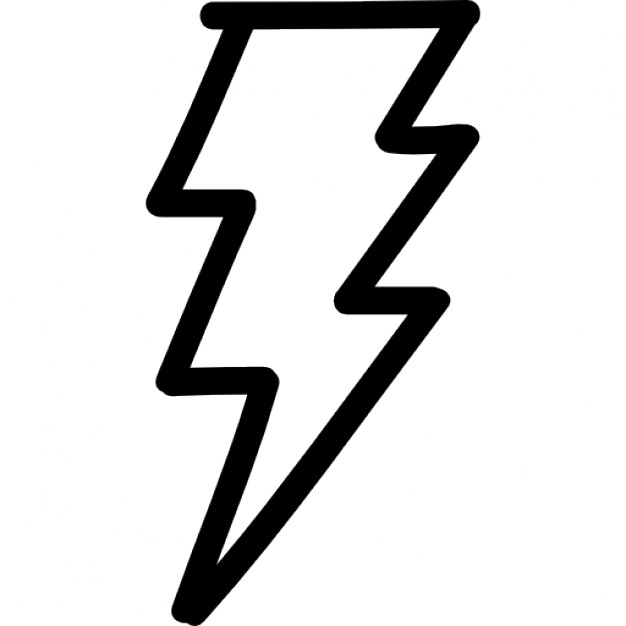 Lluvia
42
43
Responda
43
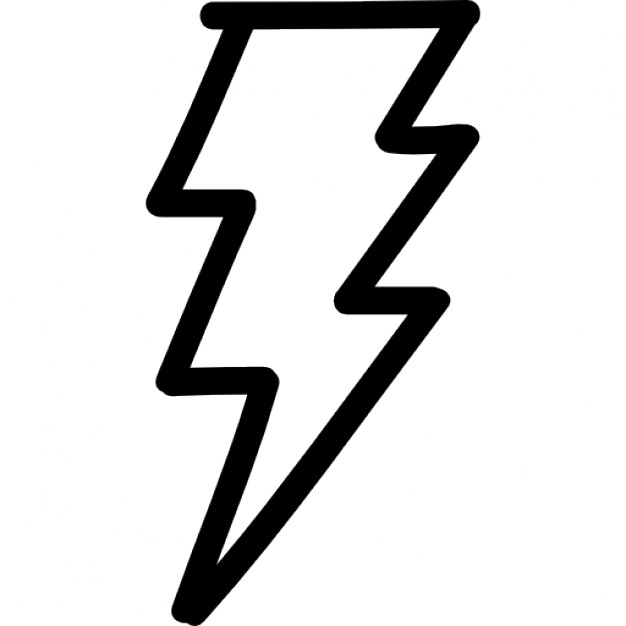 Lluvia
43
44
Responda
44
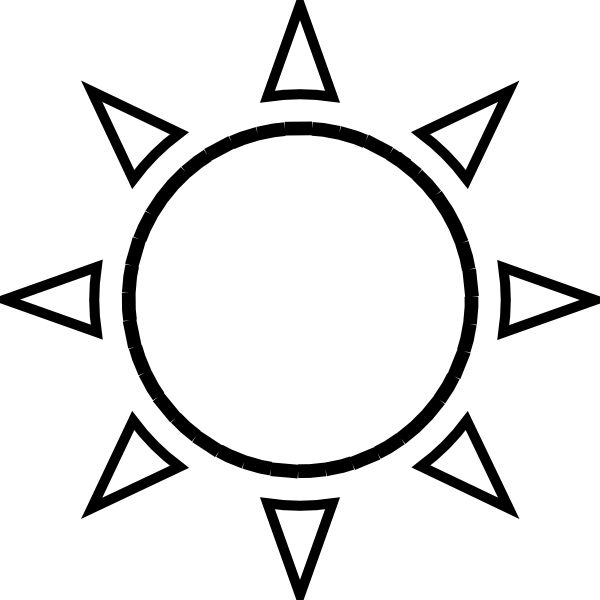 Sol
44
45
Responda
45
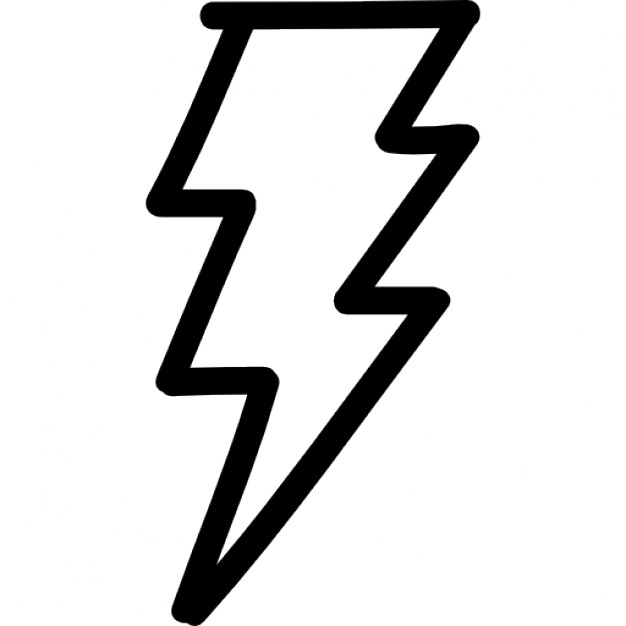 Lluvia
45
46
Responda
46
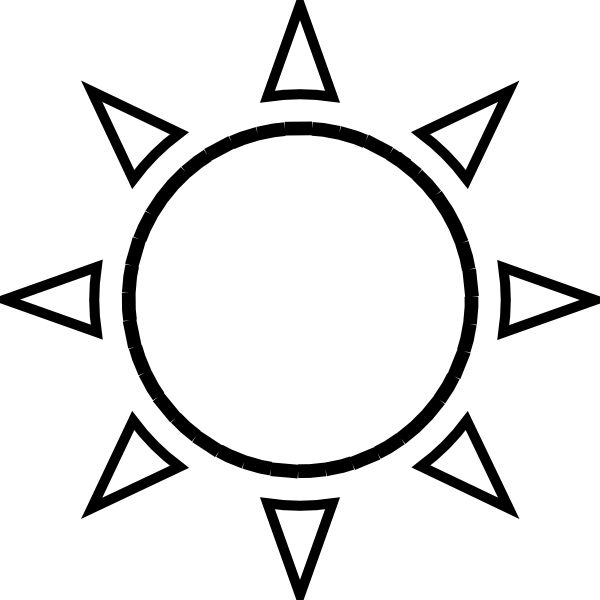 Sol
46
47
Responda
47
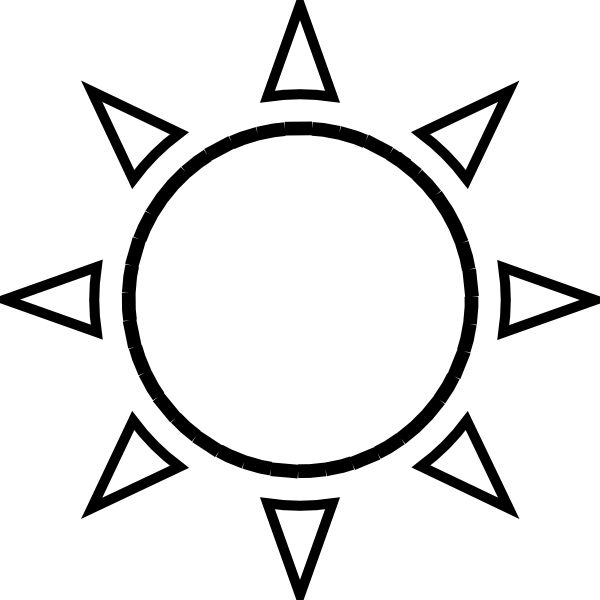 Sol
47
48
Responda
48
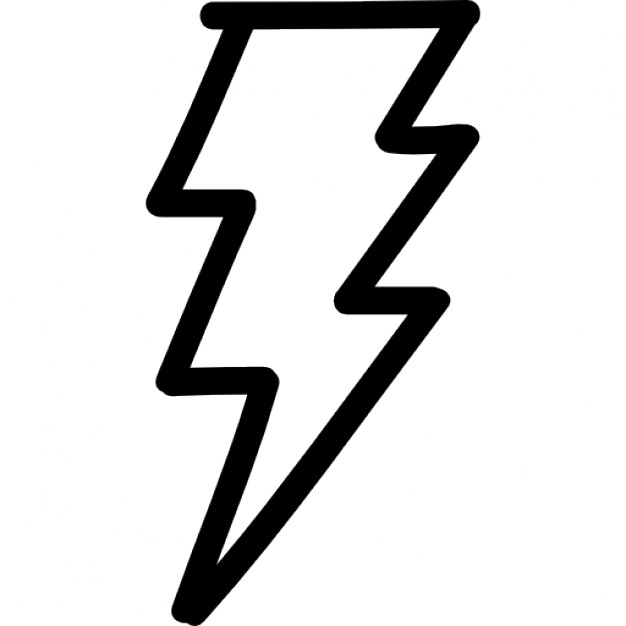 Lluvia
48
49
Responda
49
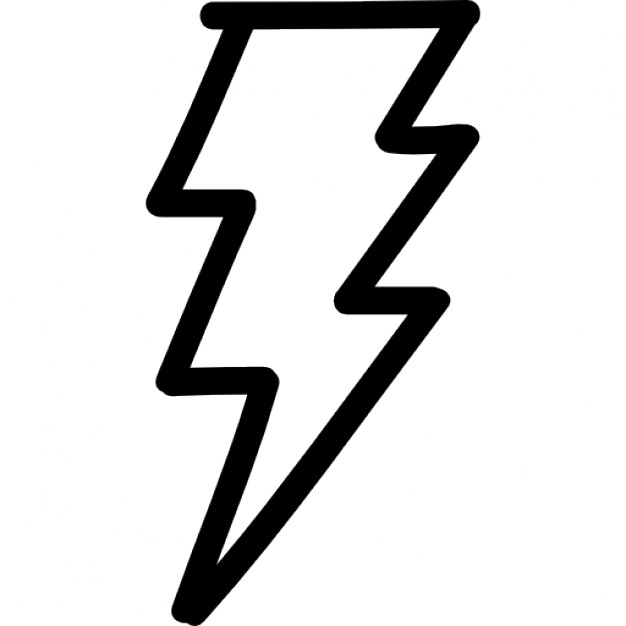 Lluvia
49
50
Responda
50
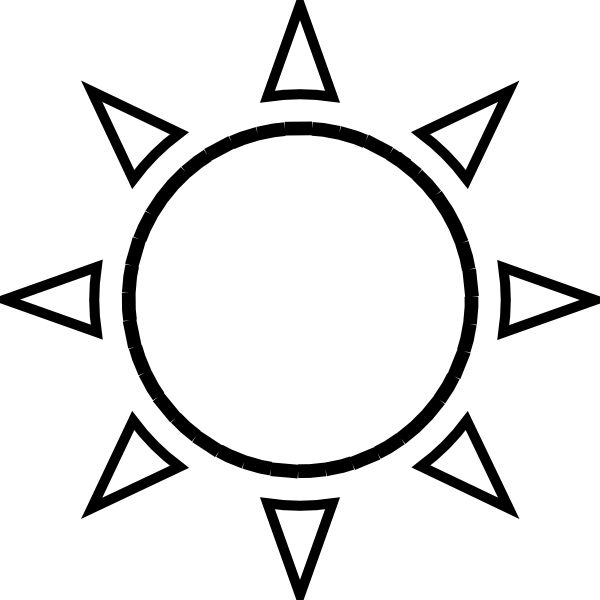 Sol
50
Fin